স্বাগতম
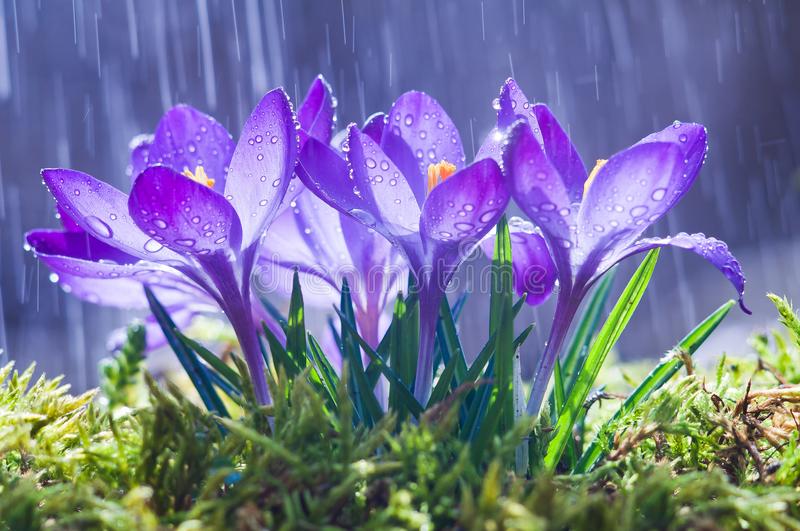 পরিচিতি…..         

gvneyev bIqvR
cÖfvlK
ইসলামের ইতিহাস ও সংস্কৃতি
Pvicxi AvDwjqv wmwbqi gv`ªvmv
Av‡bvqviv,PÆMÖvg|ই-মেইলঃ mahbubanawaz@gmail.com
ইসলামের ইতিহাস
 				“হিজরত”
		প্রথম অধ্যায় ৮ম পরিচ্ছেদ
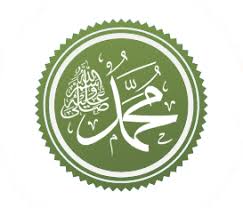 মদিনায় হিজরত
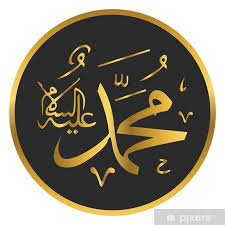 ছবিটি কিসের?
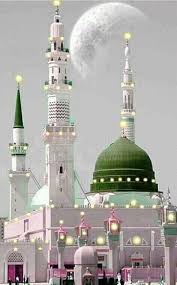 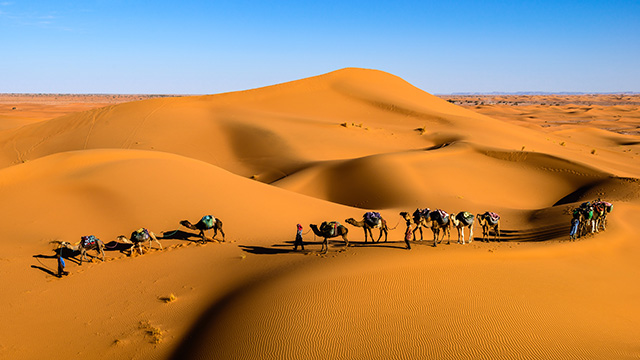 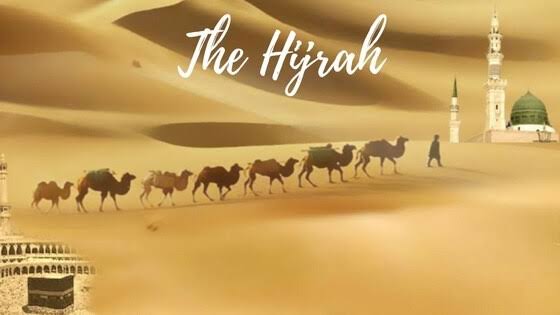 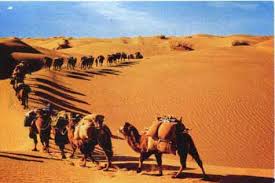 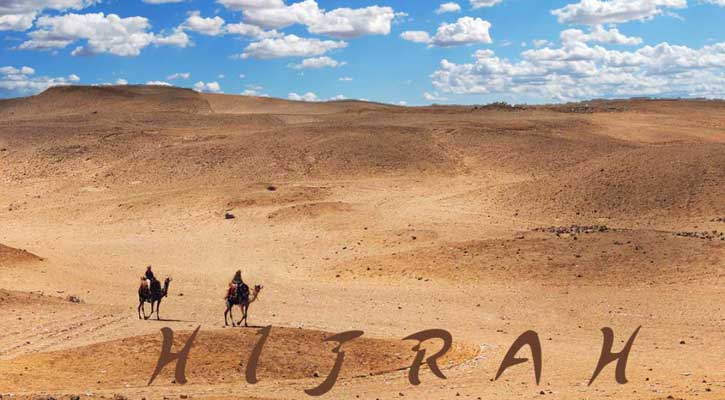 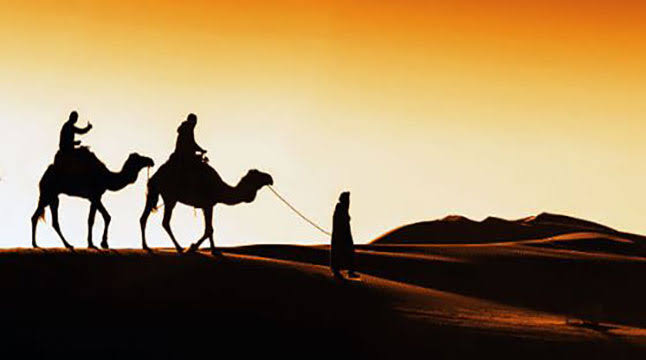 এটিই “সওর” পর্বতের গুহা হিজরতের সময় নবী করিম (সঃ)এখানে তিন দিন অবস্থান করেন।
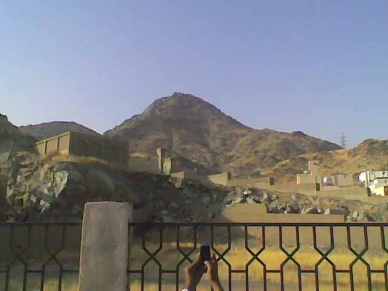 এই সেই “সওর” পর্বতের গুহা যে খানে নবী (সঃ)ও আবুবকর (রাঃ) হিজরতে সময় অবস্থান করে ছিলেন।
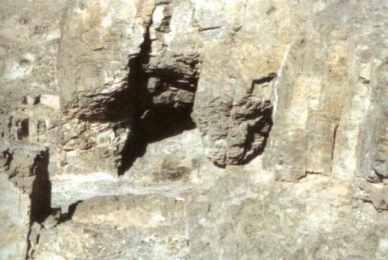 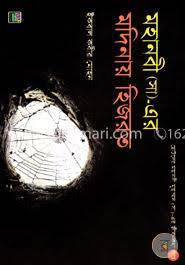 শিখন ফলঃ-
    
   এই পাঠ শেষে শিক্ষার্থীরা-----
হিজরতের কারন বলতে পারবে।
হিজরতের গুরুত্ব ও ফলাফল সম্পর্কে বর্ণনা করতে পারবে।
দলীয় কাজ……

১।হিজরত কি?
২।মহানবী(সঃ)মক্কা ছেড়ে মদিনায় হিজরত করেলেন কেন? 
 ৩।কাদের মুহাজির বলা হয় কেন?
ধন্যবাদ